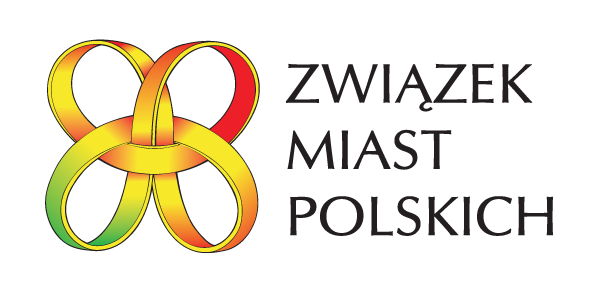 Możliwości rozwoju miast 
a 
rosnące obciążenia finansowe
Teza:Możliwości rozwoju miast maleją,maleją bowiem wydatki majątkowe
Wydatki majątkowe JST
Wydatki majątkowe JST (wartości realne z 2010r)
Średnioroczny spadek wydatków majątkowych 
(w latach 2010-2017)
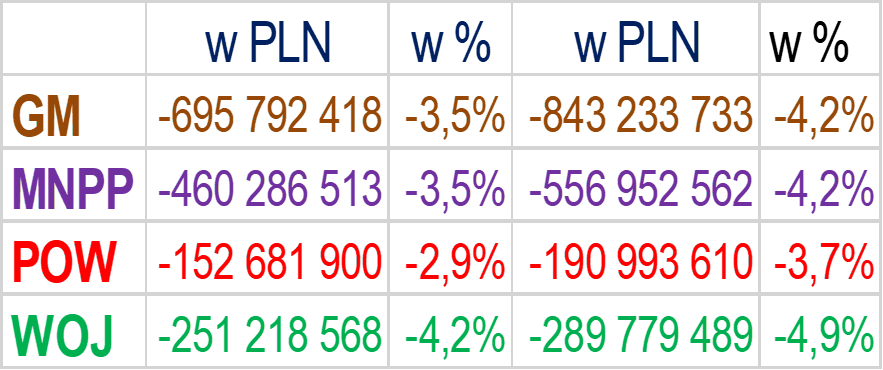 Teza:Możliwości rozwoju miast maleją,bowiem nadmiernie rosną obciążenia wydatkami bieżącymi
Teza:Istotne znaczenie w we wzroście wydatków bieżących, a tym samym w spadku możliwości rozwojowych, ma wzrost wydatków oświatowych
Luka finansowa w oświacie
Luka finansowa w relacji do dochodów bieżących oświaty
Deficyt dochodów bieżących w odniesieniu do wydatków bieżących na oświatę
Hipotetyczne obniżenie wydatków majątkowych przez lukę oświatową
Jest źle, to jest bardzo niebezpieczna tendencja
Dziękuję